Нет веры к вымыслам чудесным,
Рассудок всё опустошил
И, покорив законам тесным
И воздух, и моря, и сушу,
Как пленников, -- их обнажил.
Философская лирика Ф.И. Тютчева
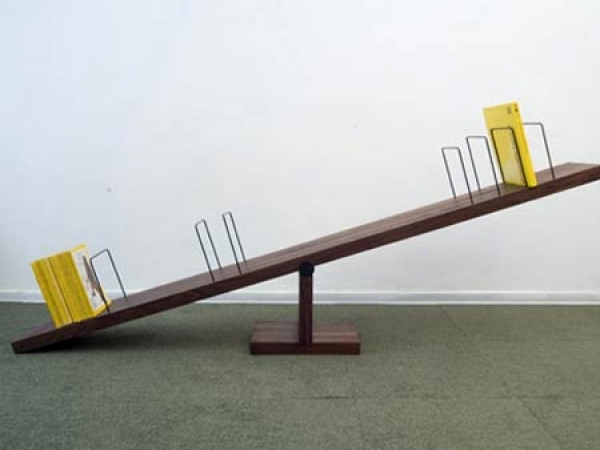 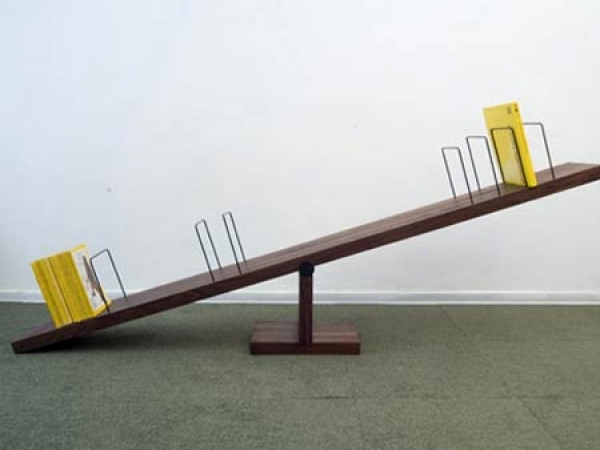 гуманитарные  предметы,
 системы духовных ценностей: мифология,
 религия, 
искусство,
 культура…
естественно научные предметы, логический ум, 
наука и практика, удобства, функциональность, цивилизация…
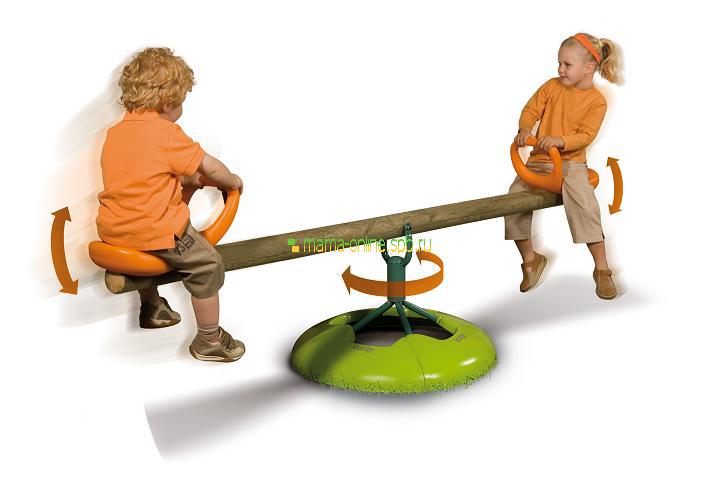 Меру во всём соблюдай
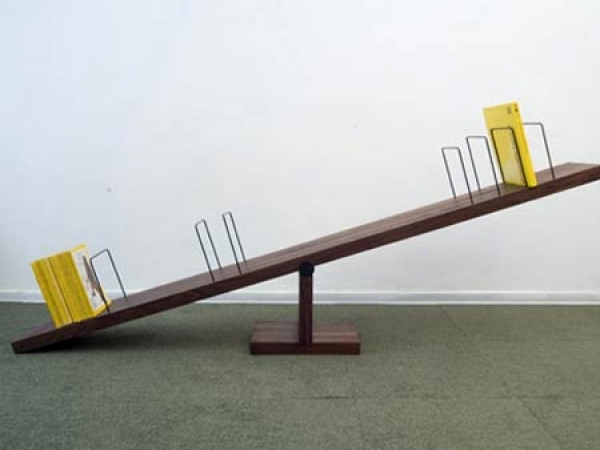 гуманитарные  предметы,
 системы духовных ценностей: мифология,
 религия, 
искусство,
 культура…
естественно научные предметы, логический ум, 
наука и практика, удобства, функциональность, цивилизация…
Нет веры к вымыслам чудесным,
Рассудок всё опустошил
И, покорив законам тесным
И воздух, и моря, и сушу,
Как пленников, -- их обнажил.
Философская лирика Ф.И. Тютчева
Умом Россию не понять,
Аршином общим не измерить:
У ней особенная стать -
В Россию можно только верить.
28 ноября 1866
ФОНТАН
Смотри, как облаком живым
Фонтан сияющий клубится;
Как пламенеет, как дробится
Его на солнце влажный дым
.Лучом поднявшись к небу, он
Коснулся высоты заветной –
И снова пылью огнецветной
Ниспасть на землю осужден. 

О смертной мысли водомет,
О водомет неистощимый!
Какой закон непостижимый
Тебя стремит, тебя мятет?
Как жадно к небу рвешься ты!..
Но длань незримо-роковая
Твой луч упорный, преломляя,
Сверкает в брызгах с высоты. 
<1836>
Как океан объемлет шар земной,
Земная жизнь кругом объята снами;
Настанет ночь - и звучными волнами
	Стихия бьет о берег свой.
 
То глас ее; он нудит нас и просит...
Уж в пристани волшебный ожил челн;
Прилив растет и быстро нас уносит
	В неизмеримость темных волн.
 
Небесный свод, горящий славой звездной,
Таинственно глядит из глубины,-
И мы плывем, пылающею бездной
Со всех сторон окружены.
<1830>
Ключевые слова
Рациональное и иррациональное
Гармония
Ответственность человека перед Творцом
Образы «ночного»сознания
Нет веры к вымыслам чудесным,
Рассудок всё опустошил
И, покорив законам тесным
И воздух, и моря, и сушу,
Как пленников, -- их обнажил.
Философская лирика Ф.И. Тютчева